Развитие мелкой моторики у детей 3-4 лет.
«Истоки способностей и дарований детей находятся на кончиках пальцев…»
В. А. Сухомлинский
На развитие мозга особое влияние имеет движение кистей рук, в особенности движения пальцами. 
Называется это МЕЛКАЯ МОТОРИКА. 
В России связь руки с развитием мозга изучал один из выдающихся русских академиков В.Н.Бехтерев. 
Он посвятил этому много работ, которые доказали влияние движения кисти рук и пальцев на развитие нервной системы и развитие речи.
Мелкая моторика способна улучшить произношение ребенка, а следовательно и развить речь. 
Начинать развивать мелкую моторику у детей необходимо с самого раннего возраста.
Одним из средств развития мелкой моторики рук являются пальчиковые игры и упражнения.
Пальчиковые игры помогают ребенку достичь хорошего развития мелкой моторики рук, которая не только оказывает благоприятное влияние на развитие речи, но и подготавливает ребенка к рисованию и письму. Кисти рук приобретают хорошую подвижность, гибкость, исчезает скованность движений. Также пальчиковые игры формируют добрые взаимоотношения между ребёнком и взрослым.
Пальчиковая игра
«Семья»

-Этот пальчик дедушка.
-Этот пальчик бабушка.
-Этот пальчик папочка.
-Этот пальчик мамочка.
-Этот пальчик я,
-Вот и вся моя семья!
Ещё одним средством развития мелкой моторики служит рисование, раскрашивание. В процессе рисования у детей формируется элементарные графические умения, столь необходимые для развития ручной ловкости. Развивается мелкая мускулатура руки.
Работа с раскрасками-штриховками
- Развивает пространственное ориентирование, способствует усвоению понятий «вверху», «внизу», «справа», «слева».
- Способствует развитию речи.
- Косвенно подготавливает руку к письму.
- Развивает усидчивость.
Лепка – один из любимых видов занятий у детей дошкольного возраста.Занятия лепкой повышают сенсорную чувствительность. Развивается пространственное мышление, воображение, общая ручная умелость, мелкая моторика. Для достижения лучшего эффекта в тренировке моторики , покажите ребёнку как можно щипать пластилин, делая ушки, носики, лучики и прочие забавные штучки..
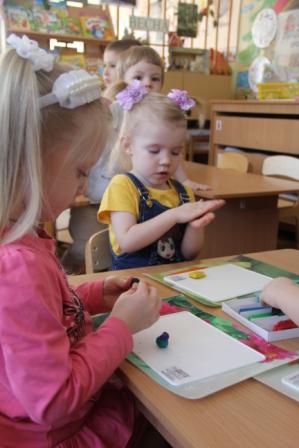 Мозаика, пазлы, конструктор.
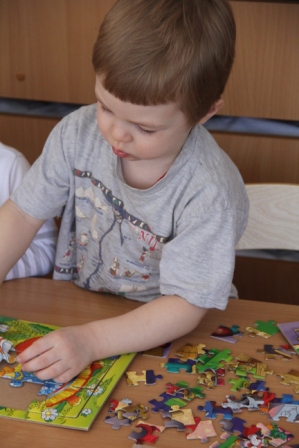 Развивающий эффект этих игрушек невозможно недооценить! Помимо мелкой моторики у малыша развивается  фантазия, мышление, воображение, внимательность и усидчивость.
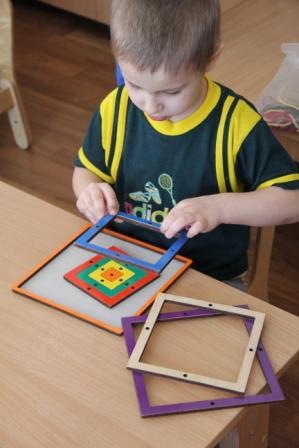 Отлично развивает руку разнообразное нанизывание.Нанизывать можно что угодно: пуговицы, бусины, бисер, сушки, макароны и т.п.
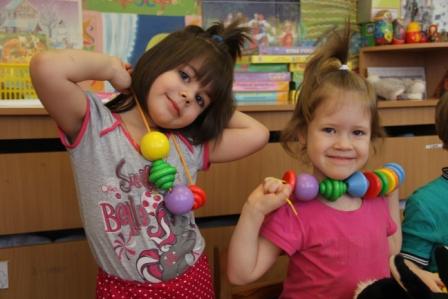 Шнурование является уникальным способом, благодаря которому у детей развивается усидчивость, мелкая моторика, трудолюбие, координация и внимательность.
Движение пальцев и кистей рук имеют особое развивающее значение, оказывают огромное влияние на развитие речевой и всей высшей нервной деятельности ребёнка.